FaasCache: Keeping Serverless Computing Alive With Greedy-Dual Caching
Alex Fuerst, Prateek Sharma
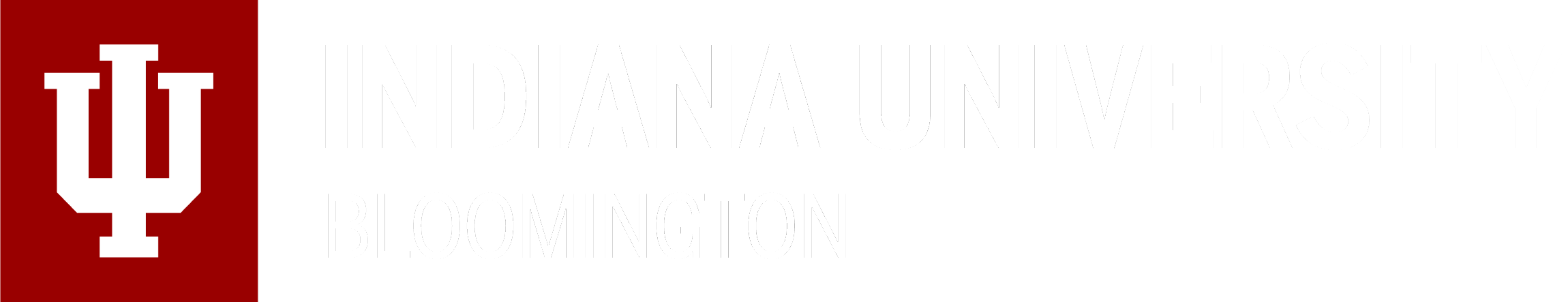 How the time flies by
FaaS
System
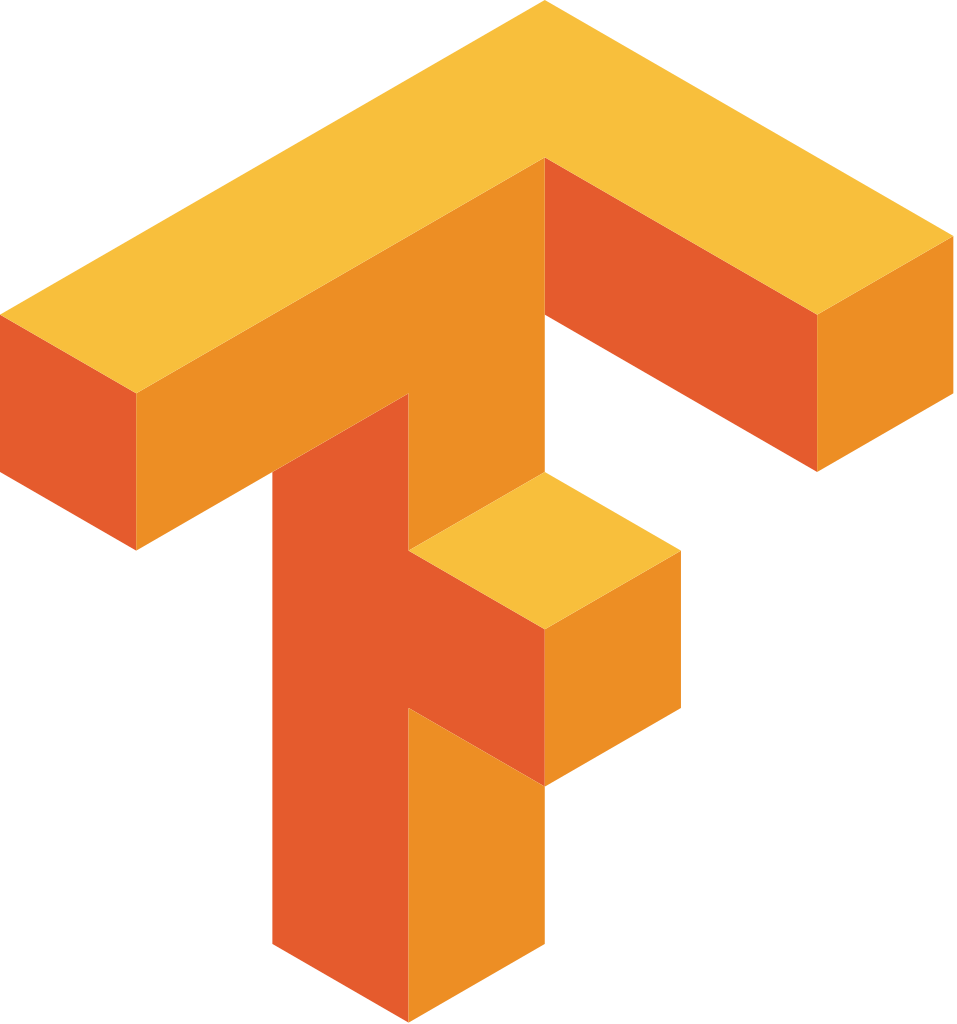 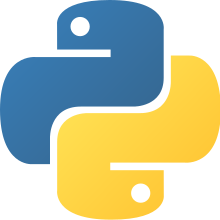 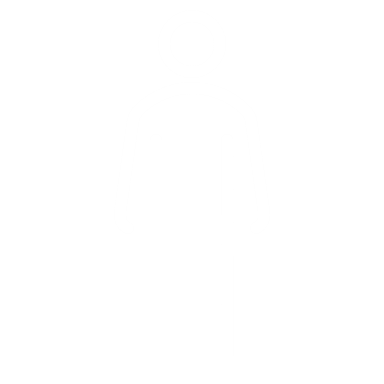 Container
Layer
~1s
ML Function
~1s
Docker, VM,
Firecracker, etc
~.5s
Azure Functions,
AWS Lambda,
OpenWhisk, etc
Cold start
~2s
def lambda_handler(event, context):   picture = event[’data’]   prediction_output = infer_image(picture)   return prediction_output
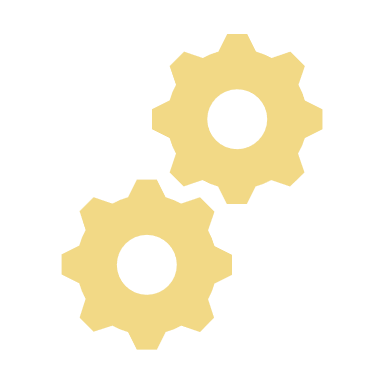 import tensorflow as tfm = download_model(’http://model/img_classify.pb’)session = create_tensorflow_graph(m)
Execution
Can we avoid Cold starts?
Keep-Alive
Providers keep code resident in memory for a short time
New invocations can skip initialization
Tradeoff between higher warm starts and memory use
How long to keep alive?
Fixed interval ignores fact that not all functions are created equally
Resources, frequency, initialization time
User Code
Keep-Alive
User Code
Init
Cold start​
Warm start​
Keep-alive akin to caching!
Events in FaaS map to caching space
Warm start => cache hit
Cold start => cache miss
Keep functions warm indefinitely to increase hit rate
What to keep => eviction
Greedy-Dual policy accounts for varied characteristics
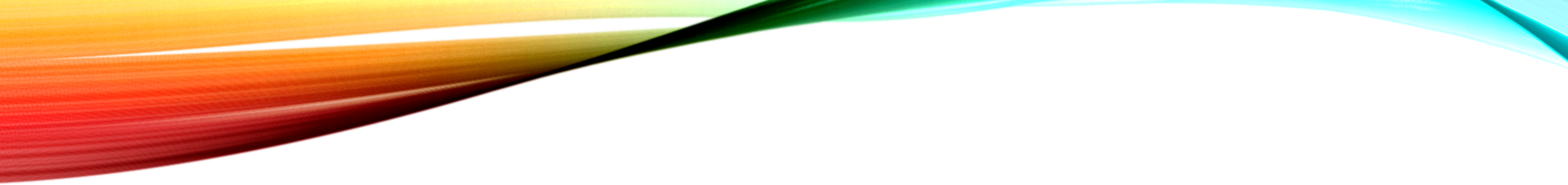 FaasCache Effectiveness
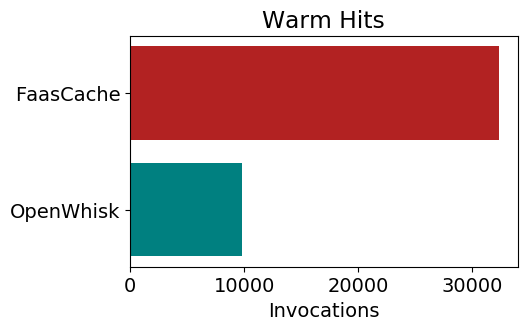 Caching analogy allows experimentation with other keep-alive policies
LRU, LFU, etc.
Use ideas like hit-ratios to optimize resource allocation
Real experiments via implementation in OpenWhisk
Increase warm hits by up to 3x!
Cold Starts in the wild
https://mikhail.io/serverless/coldstarts/big3/
* Medians of ranges
Can we avoid this?
Providers keep code resident in memory for a short and fixed time
This simple TTL ignores the fact that not all functions are created equally
How bad are cold starts?
User Code Run
User Init
User Init
Provider Init
Provider Init
Keep-Alive
Keep-Alive Ends
Cold start​
Cold start​
Caching with Greedy-Dual
Capture recency, update with each eviction
Number of invocations while alive
Initialization time
Resource allocation (memory)